Coach Knight
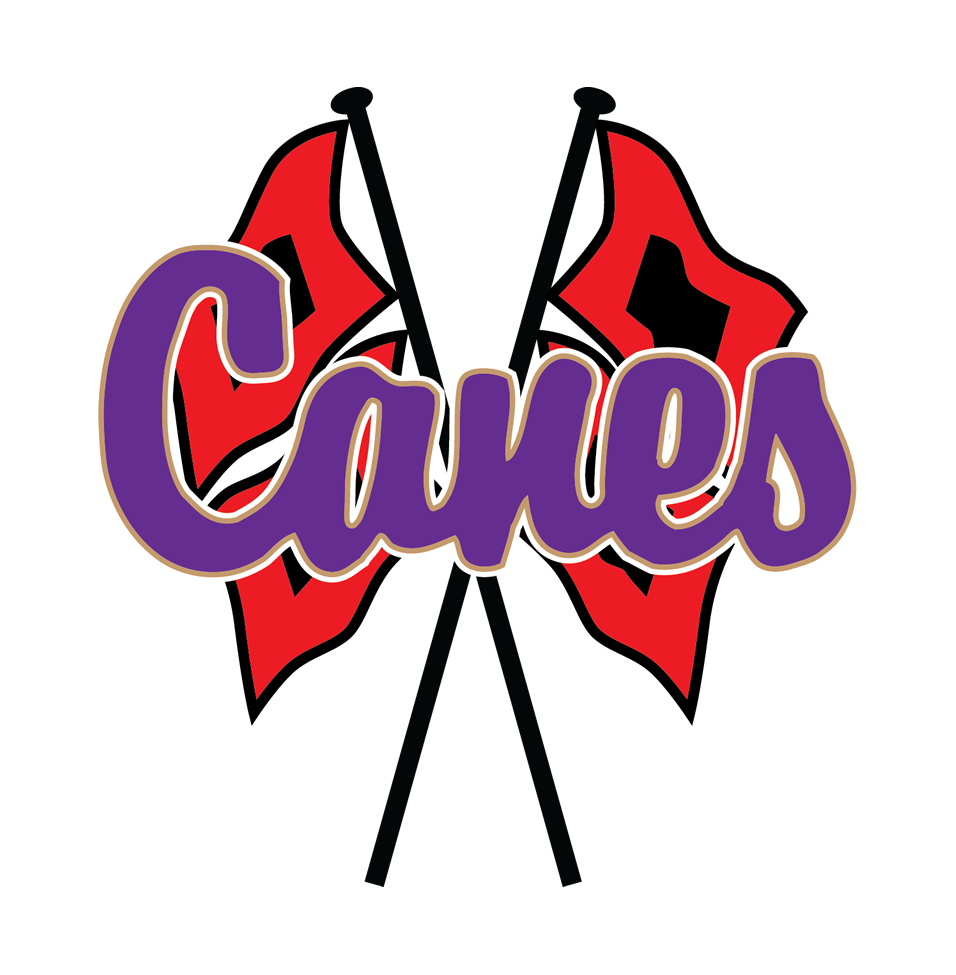 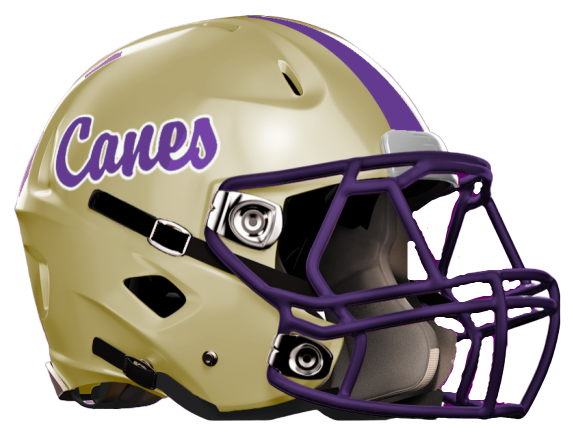 Geometry
&
Algebra 1
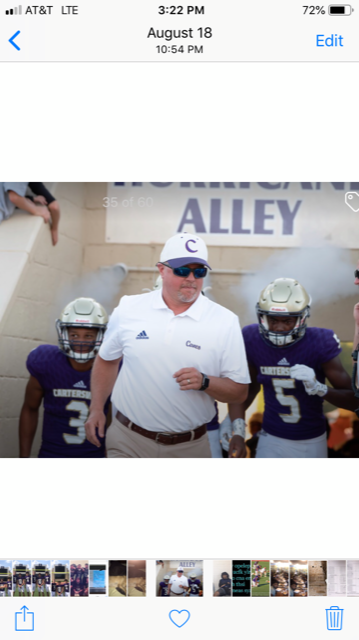 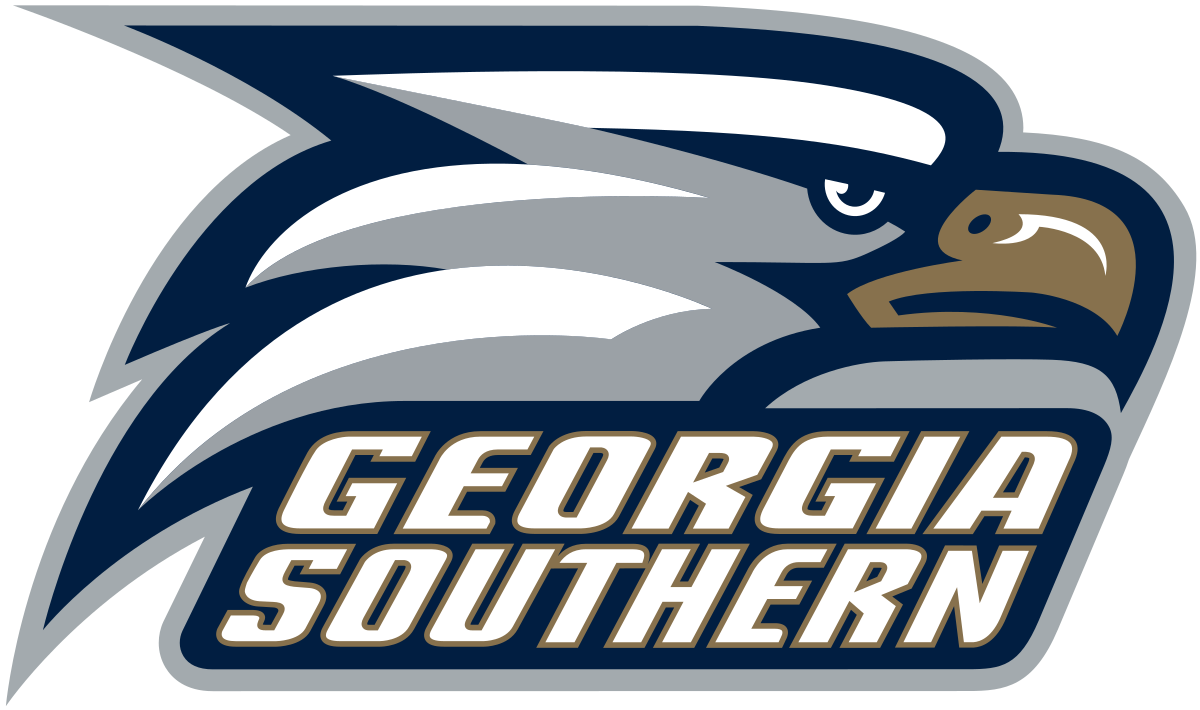 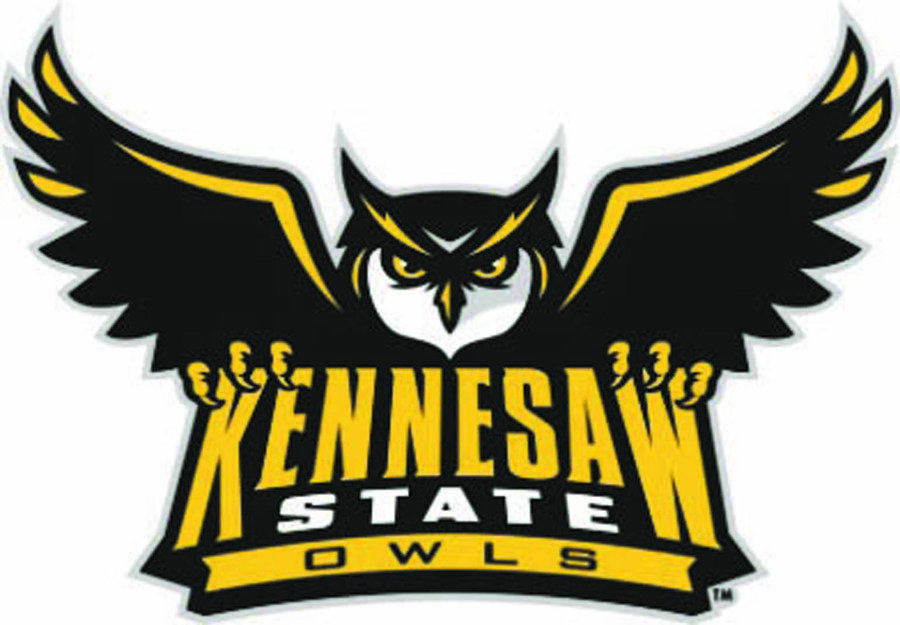 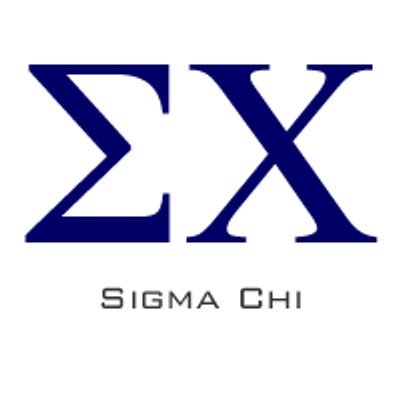 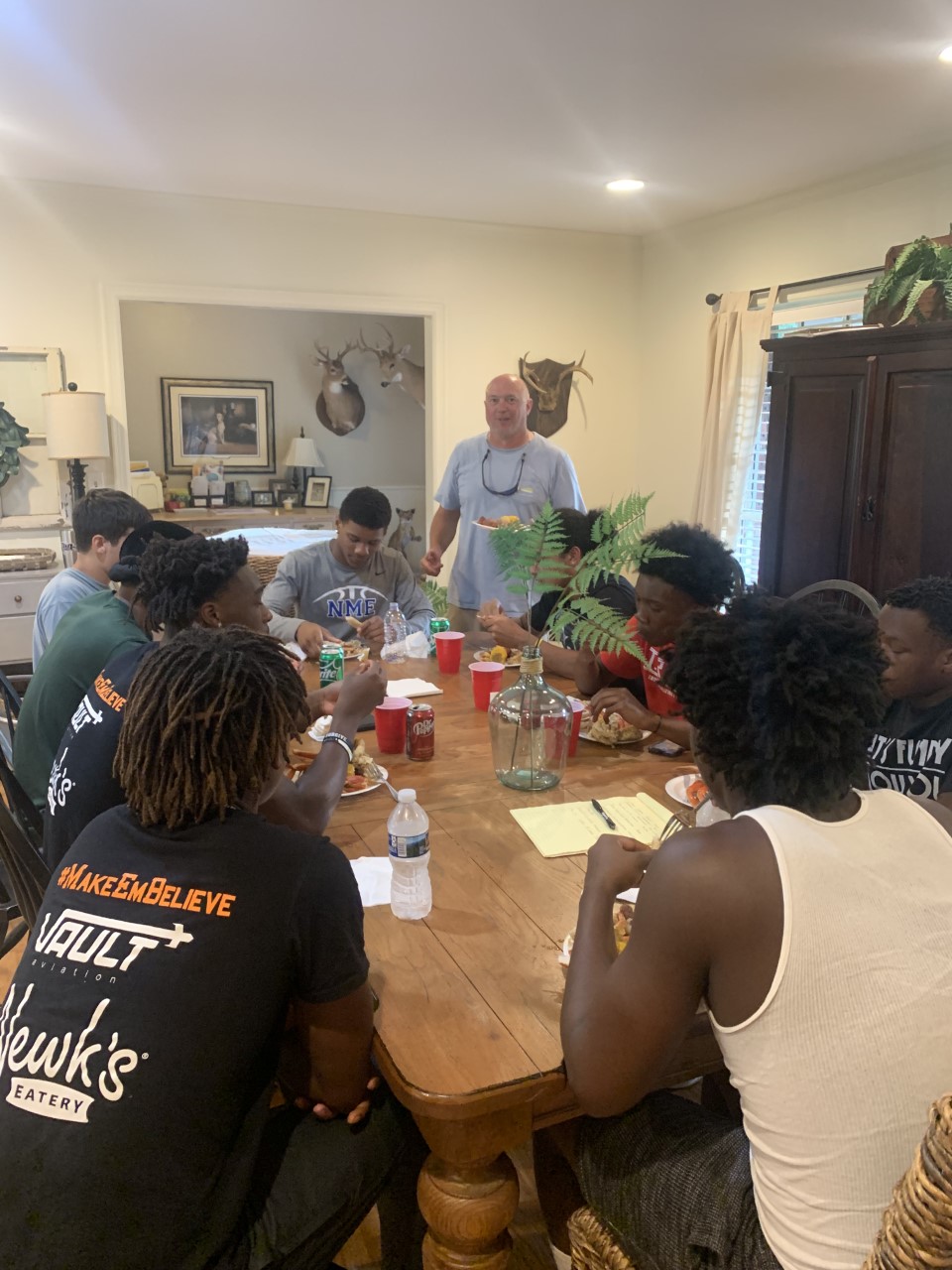 FamilyKim, Dillon, ivey, jud, & football
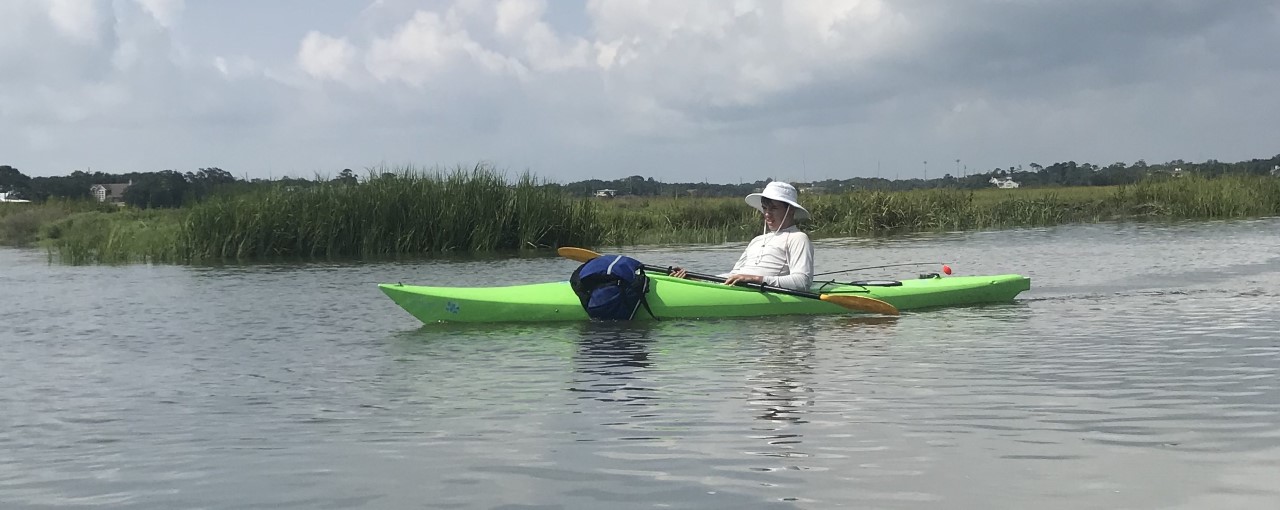 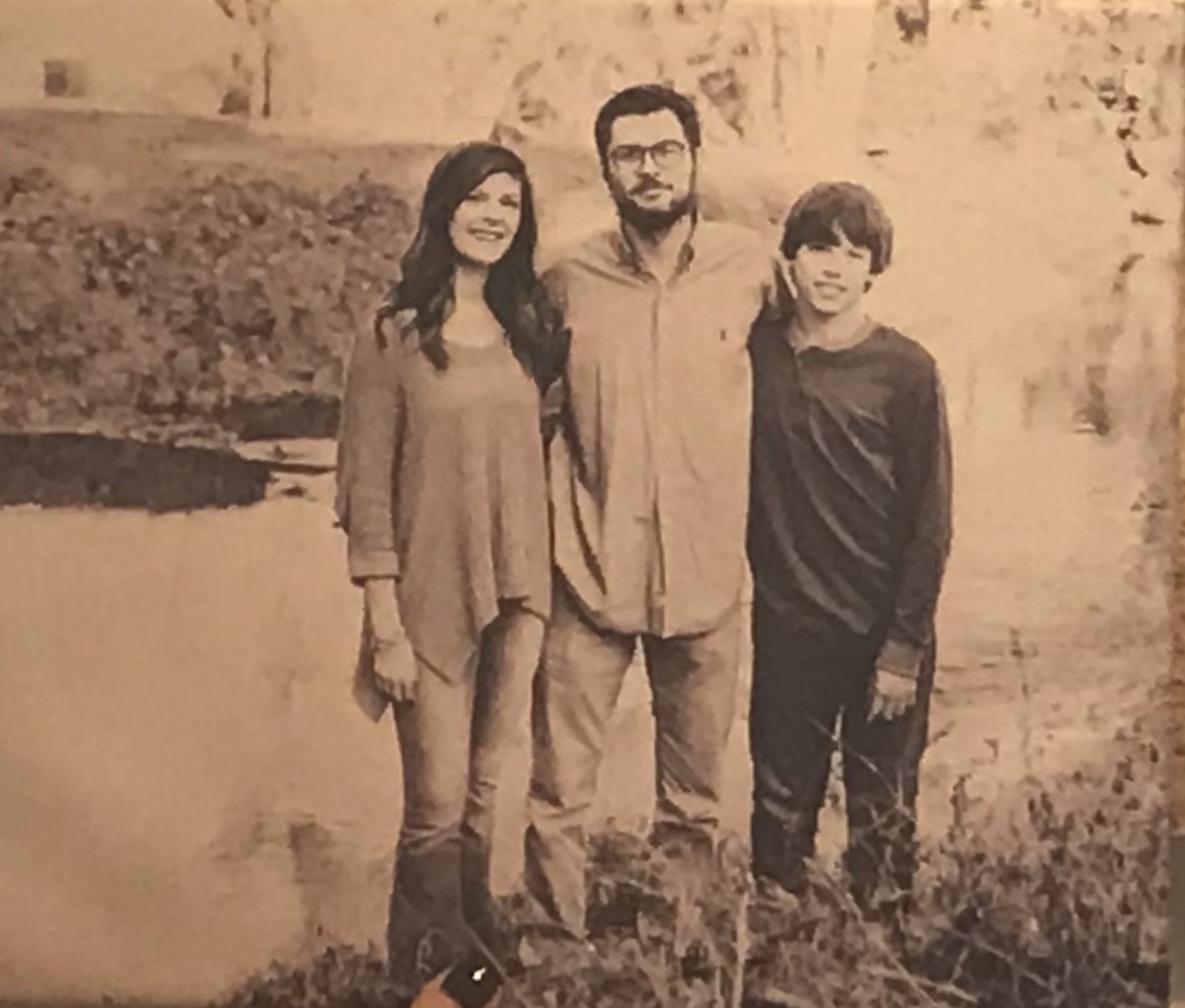 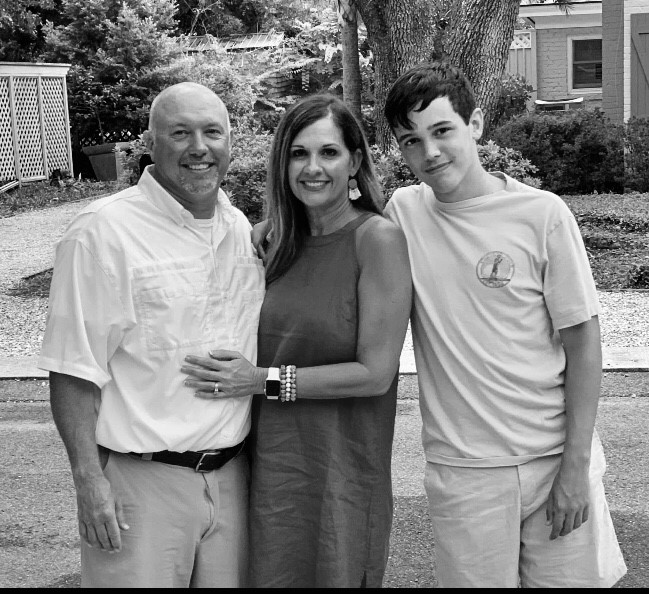 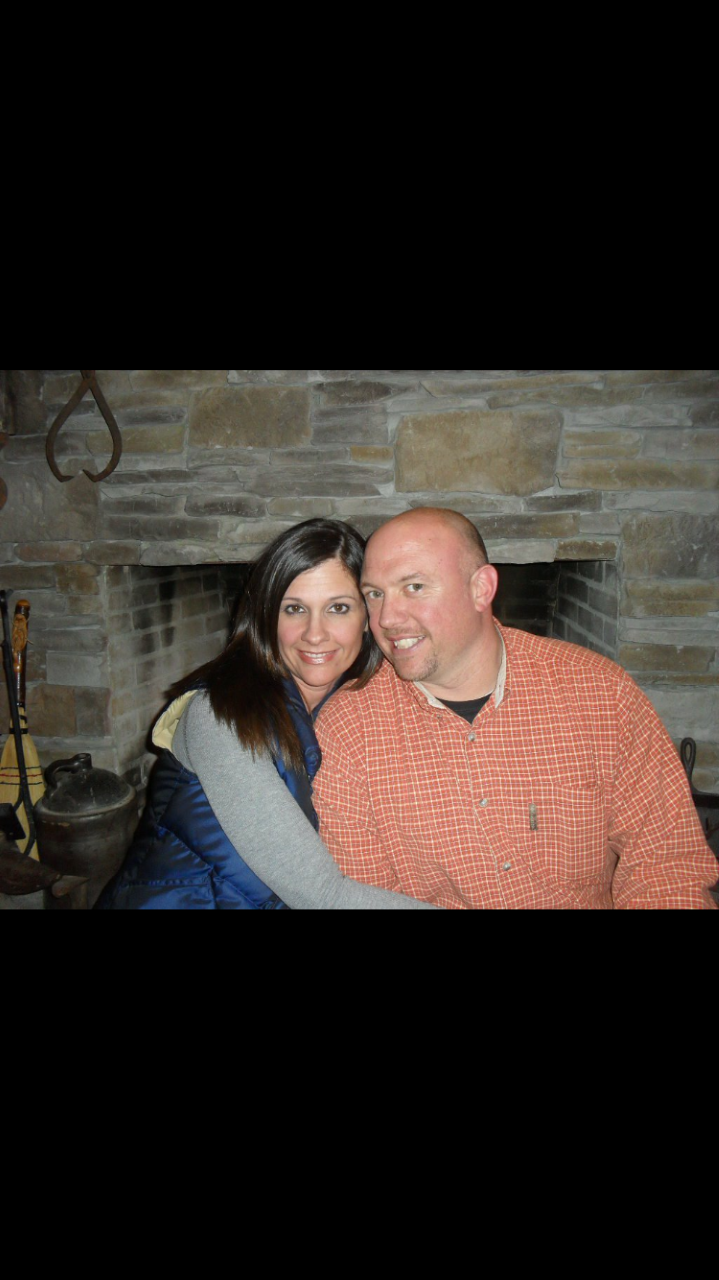 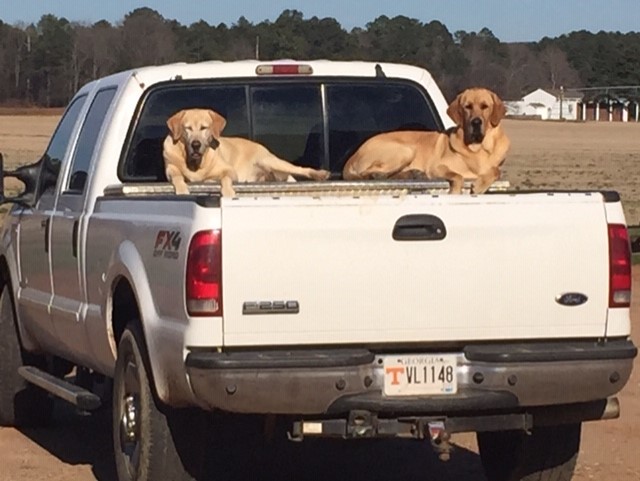 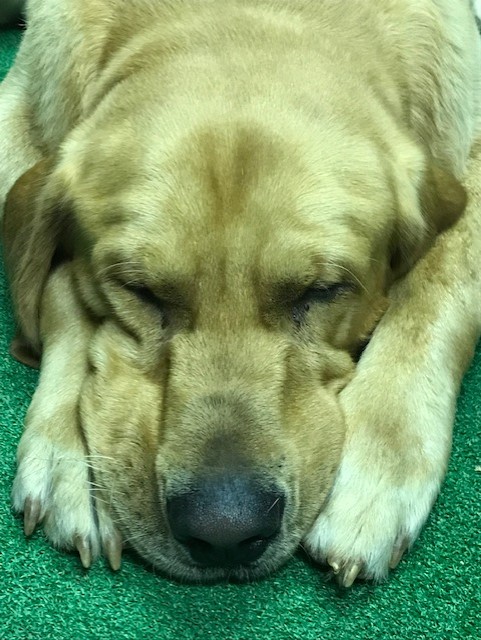 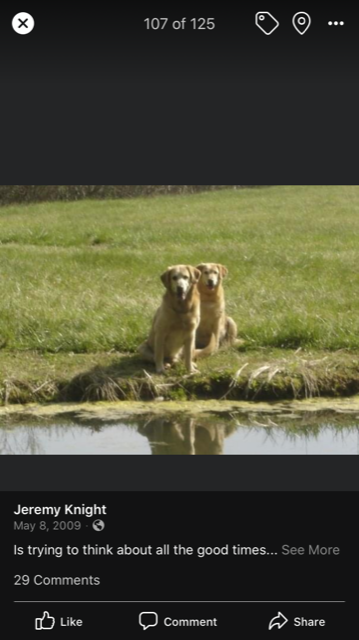 My other kids
Sweetie, Muzzy, & remi jo
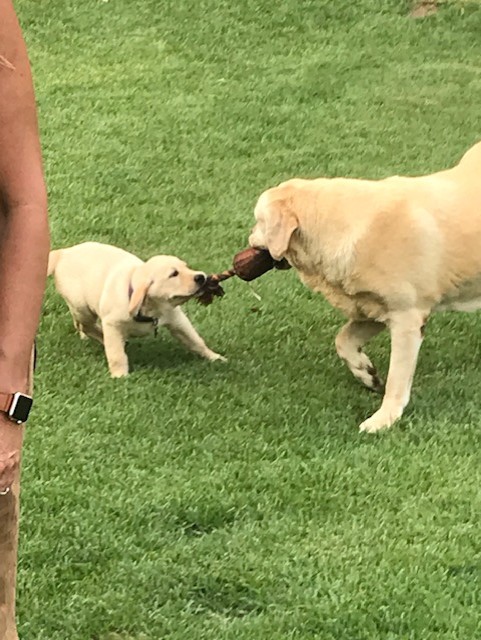 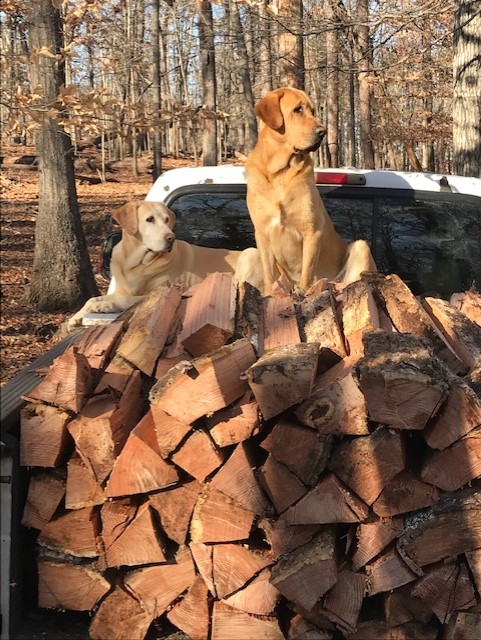 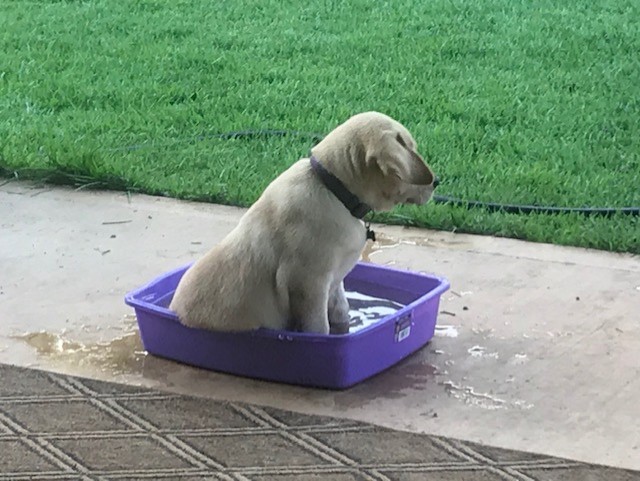 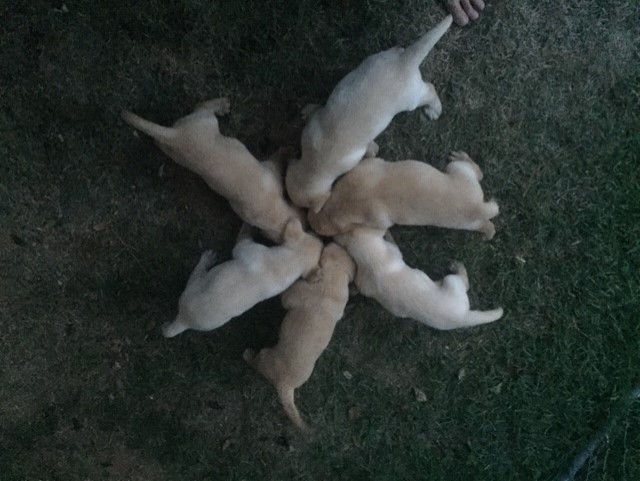 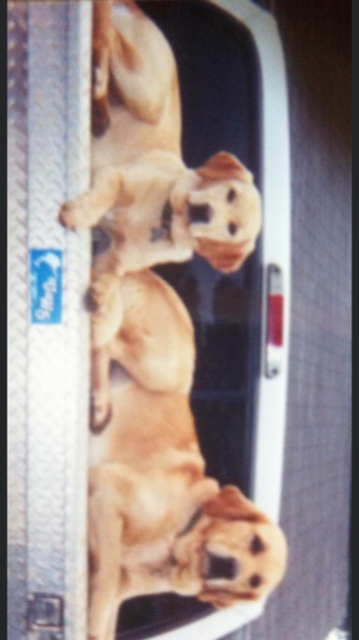 Hobbies and interest
Spending time with family
Hunting
Fishing
Camping
Boating 
All sports
Music/concerts
Grilling/smoking 
Skydiving
Zip lining
Traveling
College football
Construction projects
CORN HOLE
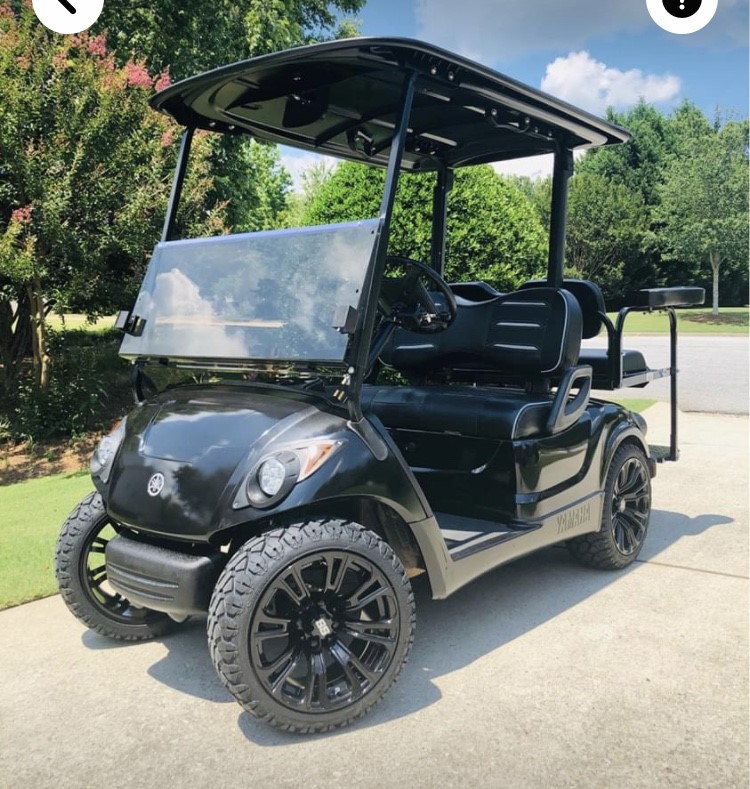 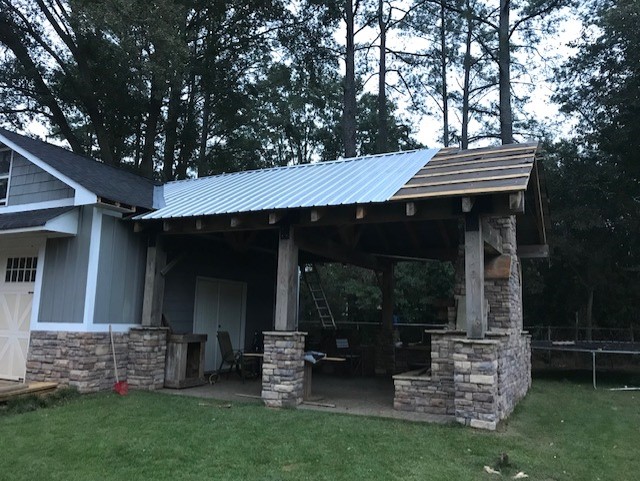 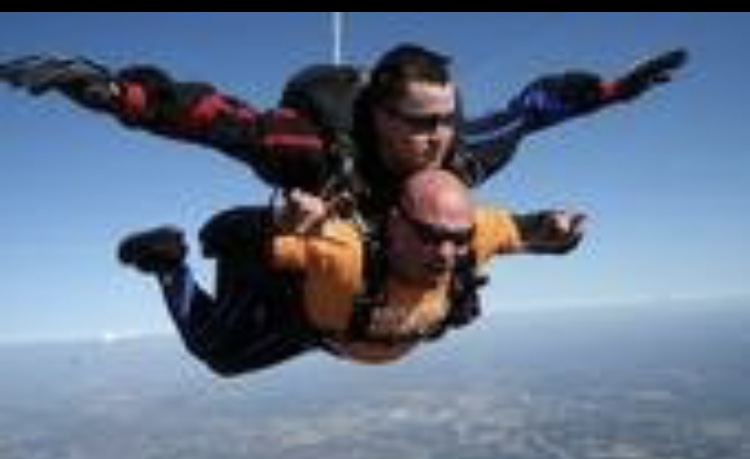 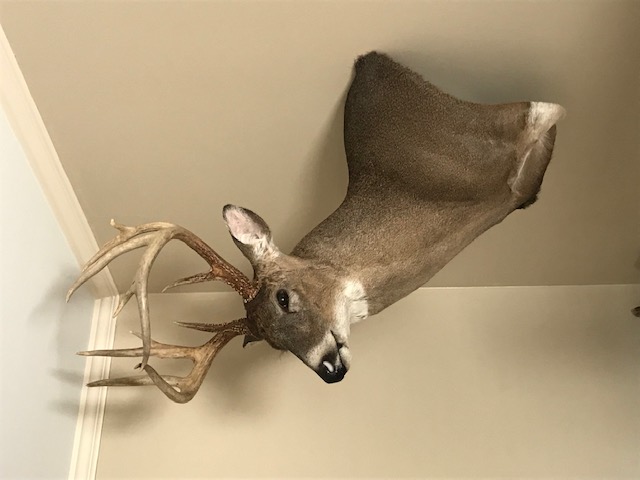 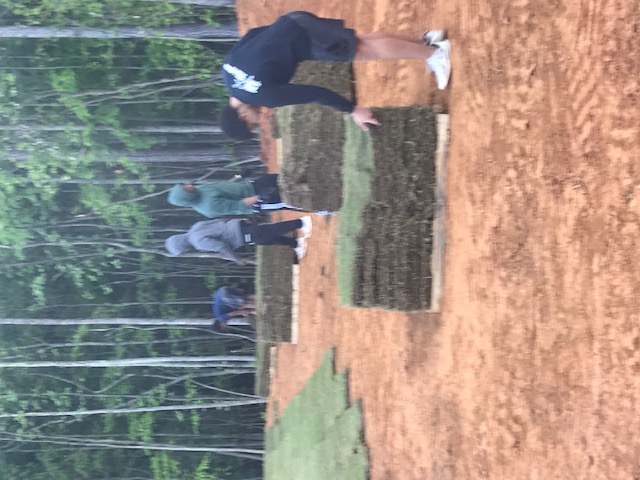 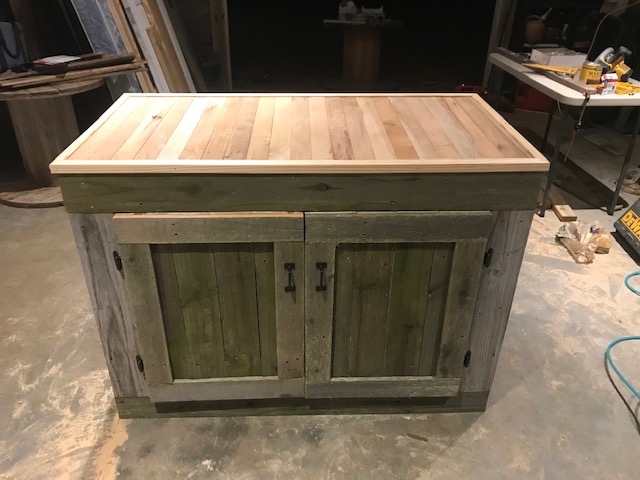 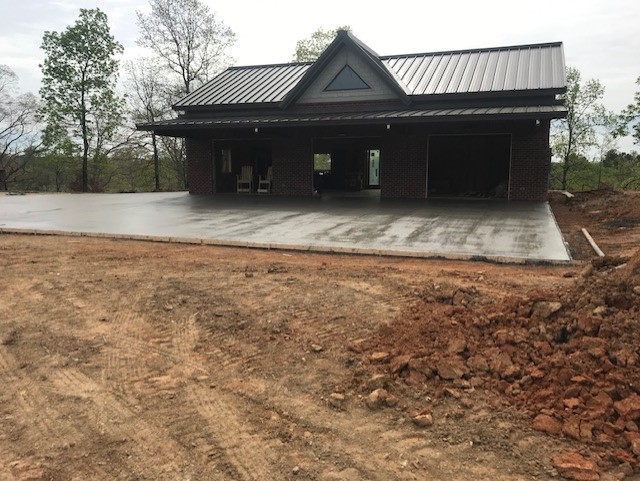 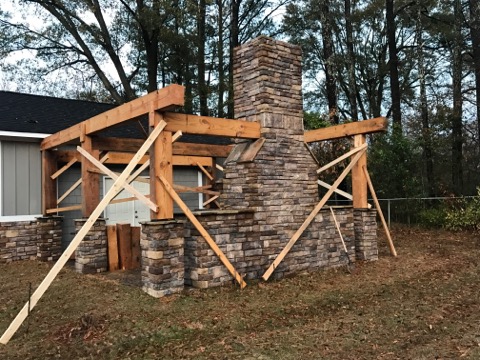 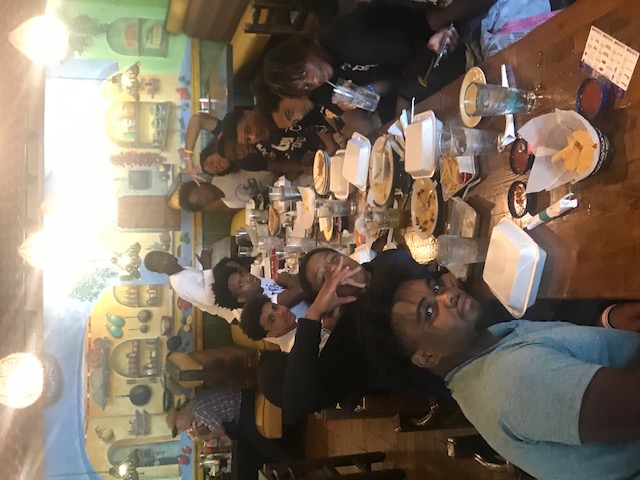 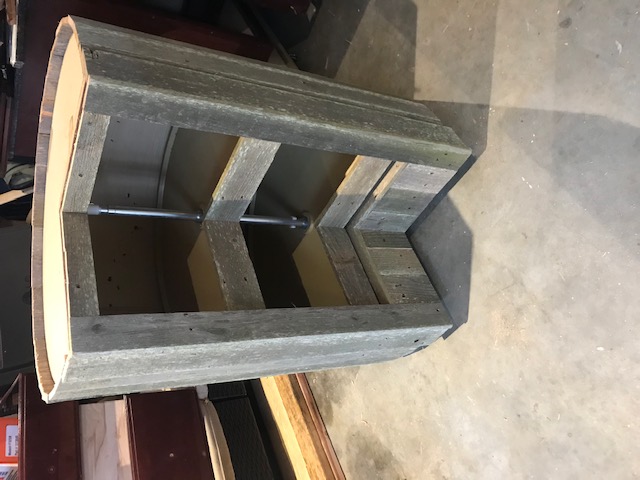 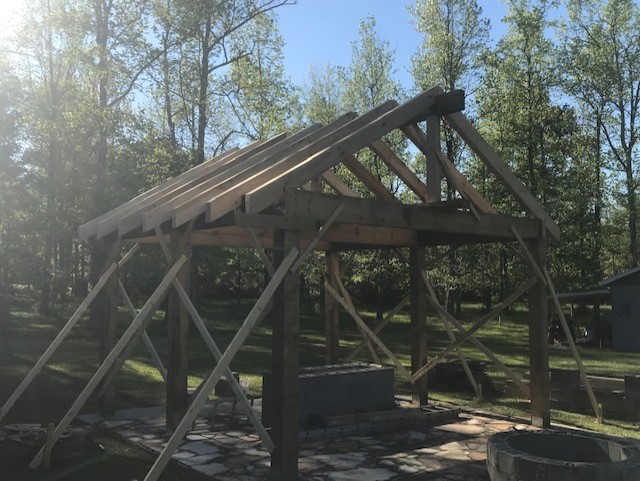 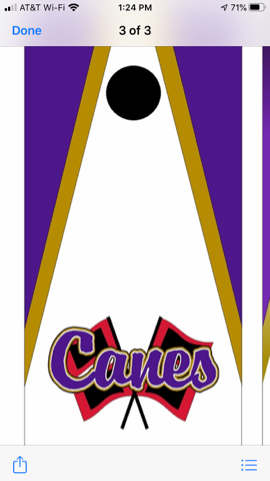 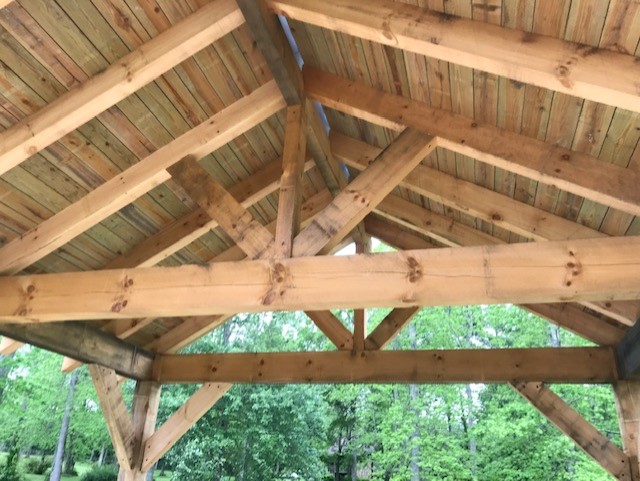 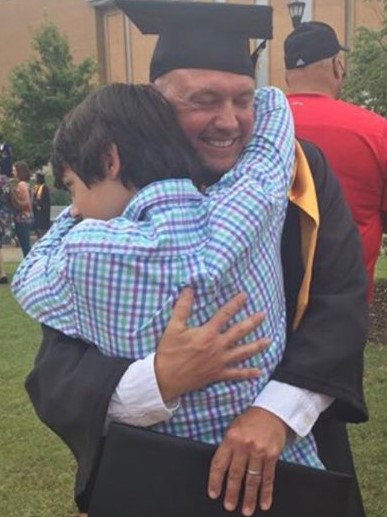 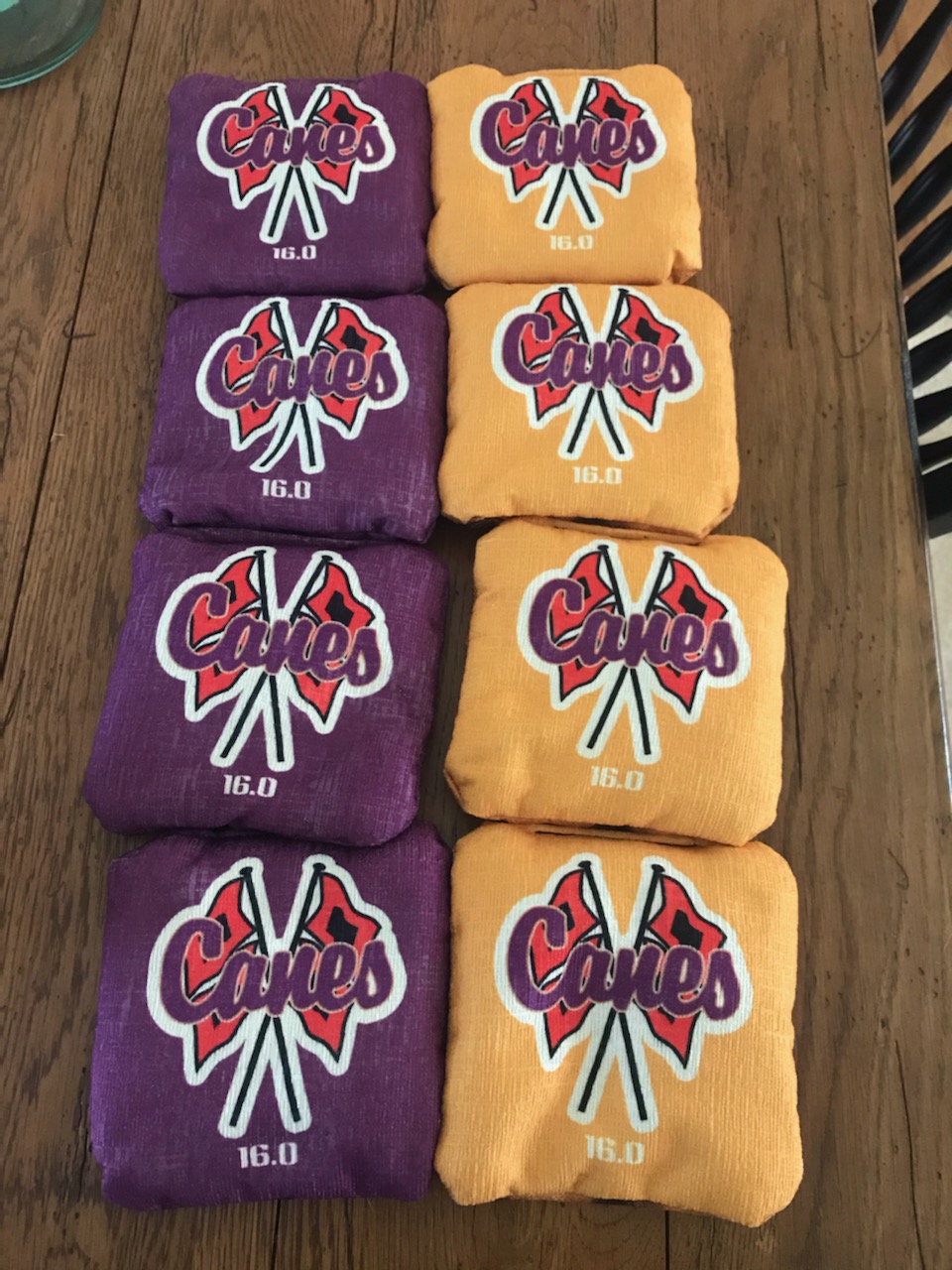 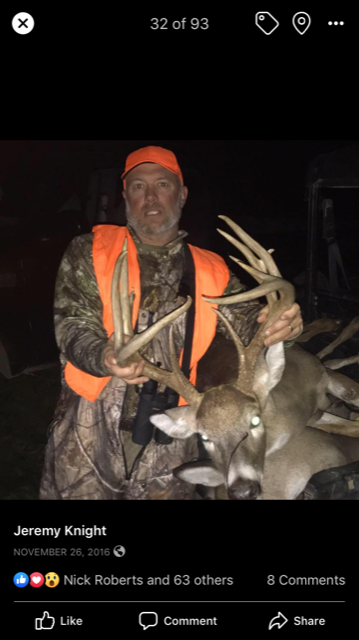 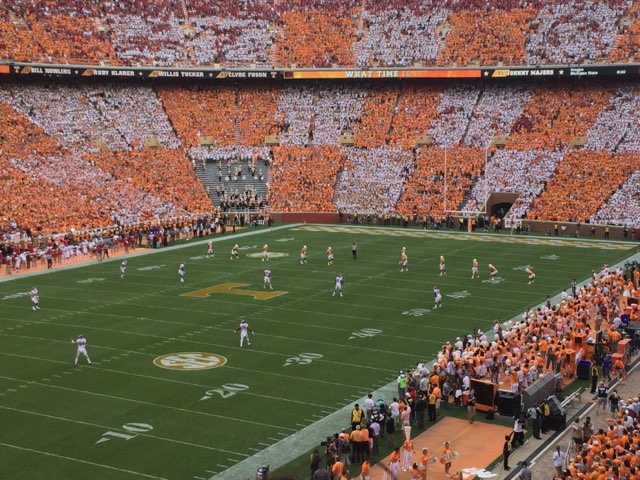 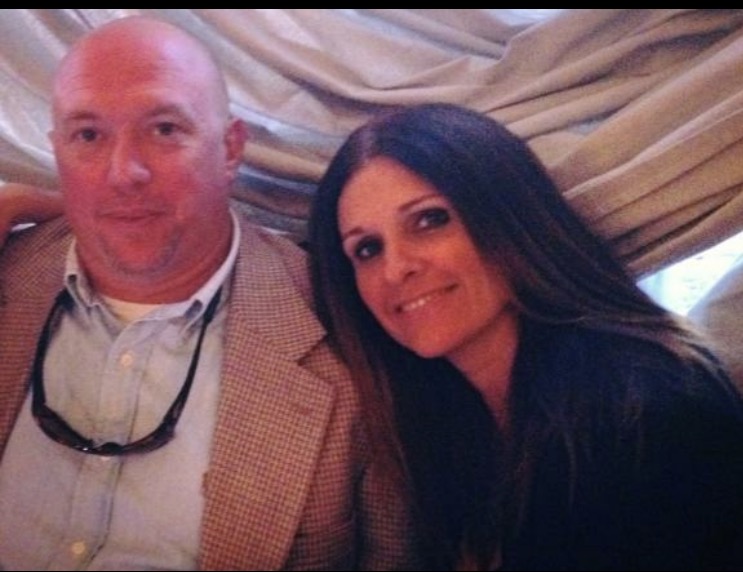